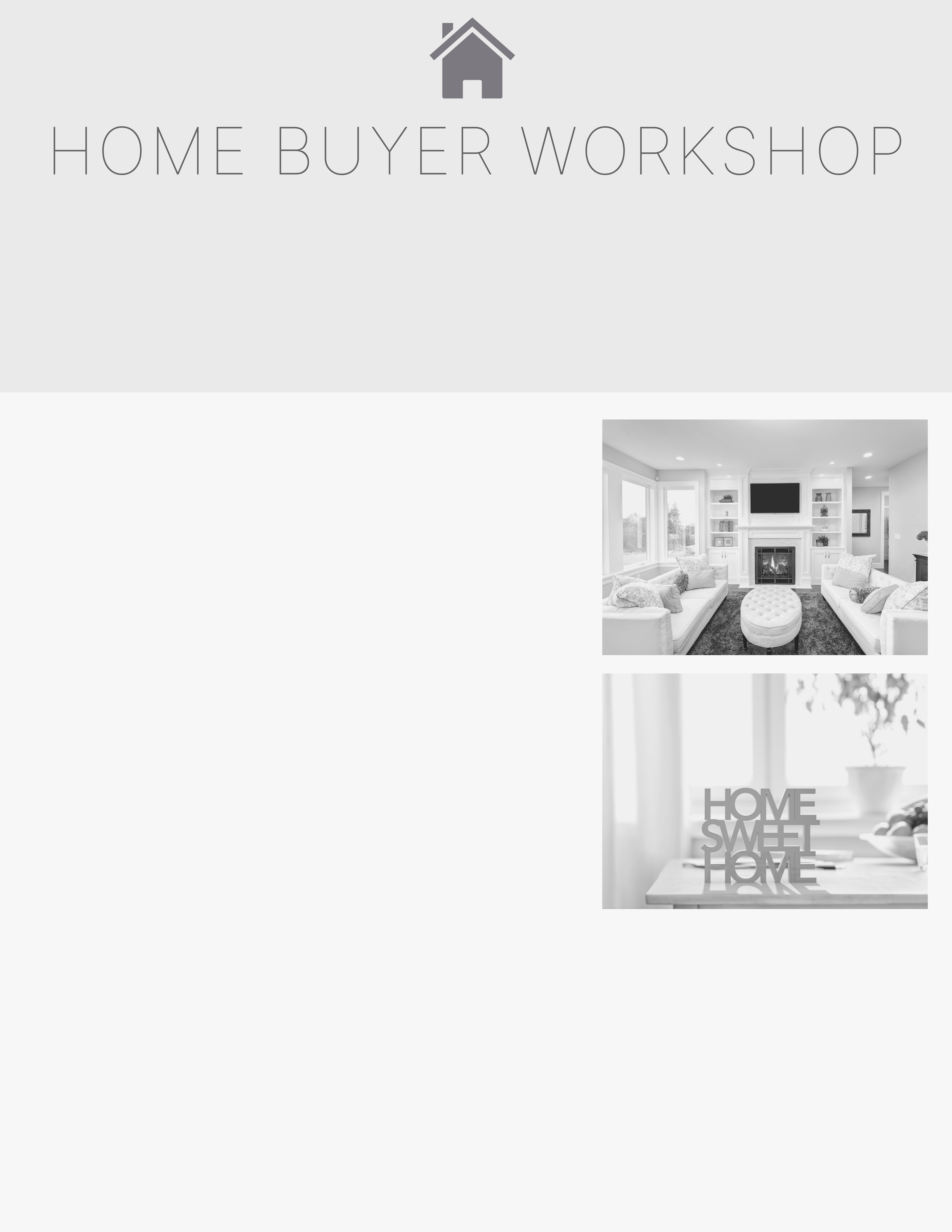 FECHA Y HORA
Dirección del lugar
PARA REGISTRARTE LLAMA AL XXX-XXX-XXXX
Mitos y realidades de compra de vivienda
Comprar una casa con tan sólo un 3,5% de entrada
Rehabilitar completamente una casa sin dinero
¿Por qué alquilar cuando puede ser propietario por menos dinero?
Conozca la diferencia entre las ejecuciones hipotecarias, las ventas al descubierto, las REO y las ventas tradicionales
Aprenda cómo el uso de un profesional de bienes raíces puede ahorrarte miles.
CONOCE EXPERTOS INMOBILIARIOS
Profesionales inmobiliarios
Especialistas en préstamos hipotecarios
Abogados inmobiliarios
Agentes de seguros del hogar
Inspectores expertos en viviendas
Profesionales de la mudanza
Tu nombre, REALTOR®
Nombre de compañía
Número de teléfono 
Correo electrónico 
Página web
TU LOGO Y/O FOTO AQUÍ
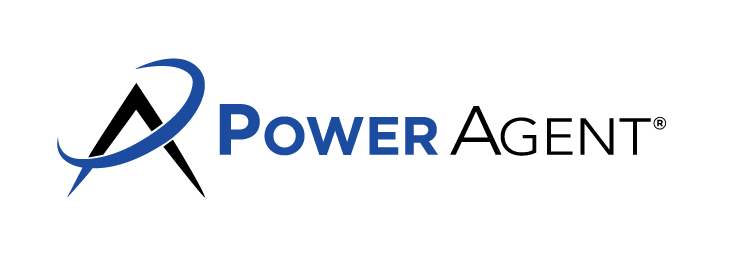 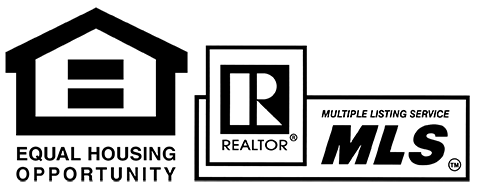